Engaging Volunteersin the mission of Friedensto increase health in the community
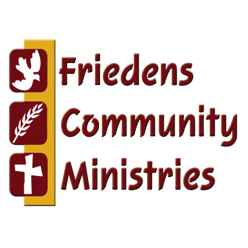 Catherine Draeger-Pederson
Executive DirectorFriedens Community Ministries, Inc.director@FriedensPantry.org
Engaging Volunteers
Solid foundations start with your mission
Increasing engagement by:
People: Creating easy on-boarding
Passion: Connecting with volunteer’s skills
Purpose: Carry the mission
Core Values
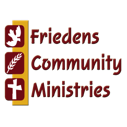 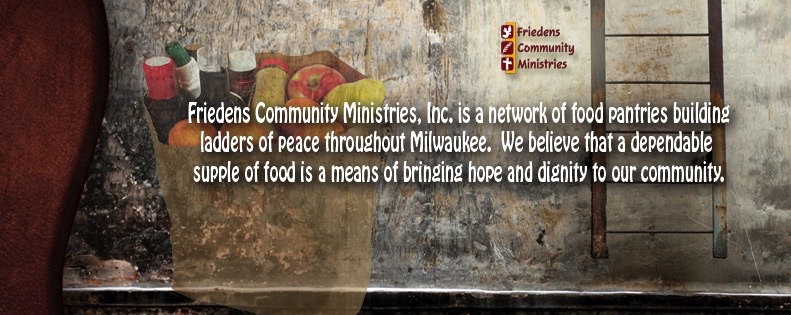 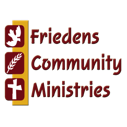 [Speaker Notes: Mission. Story of Friedens. Ladders of Peace.]
Building Ladders of Peace
HOURS
IMPACT
1,400+ VOLUNTEERS
SERVED countless HOURS
3 DIFFERENT SITES
TO FEED 48,000 PEOPLE
WITH 5 DAYS OF FOOD
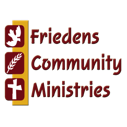 Building Ladders of Peace
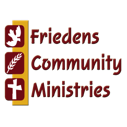 Engaging Volunteers
Increase engagement by:
People: Creating easy on-boarding
Passion: Connecting with volunteer’s skills
Purpose: Carry the mission

From one time to long term opportunities, volunteers are integral to our food pantries
Engaging a new generation of volunteers
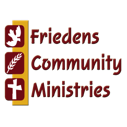 [Speaker Notes: Traditional volunteer model vs Streams of Volunteer model]
Engaging Volunteers: PeopleCreating easy on-boarding
Entry: Streams of Volunteers
School groups / hours
Church groups / missions trips
Social Media followers
Invite “clients” to serve
Job Transition Programs
Drop In Site
Overview of Volunteer
Little Buy-In
Don’t love/passion for mission
Curious
Want to be busy
=> Faithful in the Small Things
Regular volunteers
Connect with others in the community
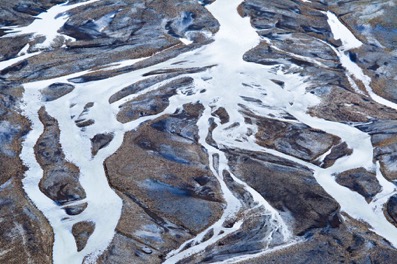 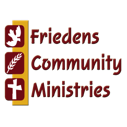 [Speaker Notes: When I started at Friedens, I expected to have a bunch of Churchie folks… but reality was that core to our mission was providing oppertunties…]
Engaging Volunteers: PassionConnecting with volunteer’s skills
Connect to their Passions (Rubberbands)
Explore their giftedness
Strength Finder
Free Time Activity
Listen to their questions and comments
Link to Team
Empower the community 
Get them Resources
=> Set them Free
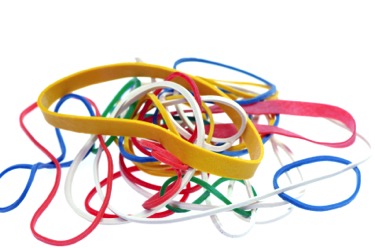 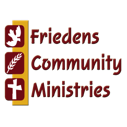 Engaging Volunteers: PassionCarry the Mission
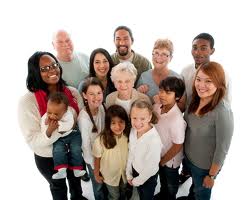 Wrap around back to mission
More about people than programs
No longer want to feel physically tired
ProBono Volunteer
Designed Job Description
Empower the community and release ownership
Warning: Person who cares more about the credit than the community
=>Share their story to recruit more volunteers
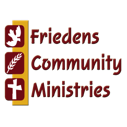 [Speaker Notes: Young volunteers want to be involved with something bigger than themselves]
Engaging Volunteers: Core Values
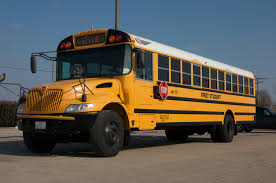 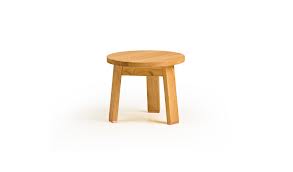 Stool
Bus
Dirty Work
Table
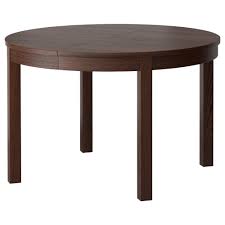 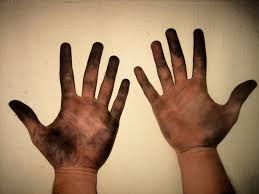 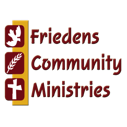 If you want to travel fast, travel alone.  If you want to travel far, travel together” ~ African Proverb
Wrapping It Up
Questions?
What is your next step?
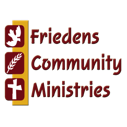 Engaging Volunteersin the mission of Friedensto increase health in the community
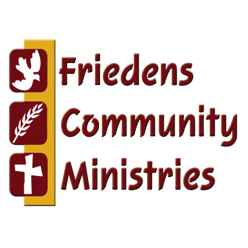 Catherine Draeger-Pederson
Executive DirectorFriedens Community Ministries, Inc.director@FriedensPantry.org
Build a Team: Board of Directors
Ambassadors for the mission
Foundations represented
Connected to mission first
Share in solving problems in the nonprofit
Any weaknesses in the foundation
Example: Financial (tree- not everyone asks for money, but everyone can touch the community)
Appoint/Hire ED
Legally responsible
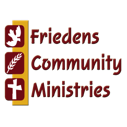